Challenges and Opportunities
Janani Ramanathan
Associate Fellow, World Academy of Art and Science
Research Associate, Mother’s Service Society
Toward a Trans-disciplinary Science of Society
Challenges and Opportunities
Opportunities that arise from Challenges
Historically, great challenges have become opportunities
  Bata Shoes after World War I
  Unity and freedom after the American Civil War
  Industrialization after World War II

  Great people seem to appear on the scene during challenging times
  American War of Independence - George Washington, Benjamin Franklin and Thomas Jefferson 
  World War II - Roosevelt, Churchill and Stalin
  Indian Independence - Mahatma Gandhi, Jawaharlal Nehru, Sardar Patel
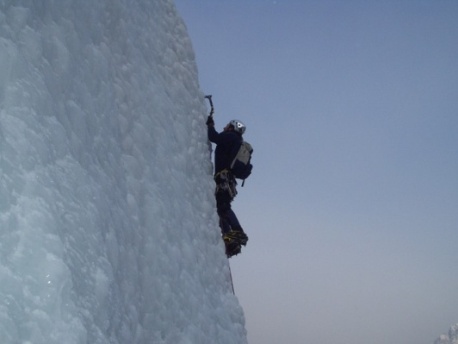 Toward a Trans-disciplinary Science of Society
Challenges and Opportunities
What do challenges do?
Challenges and our response to them release energy
  Challenges change attitudes
  New situations break resistances
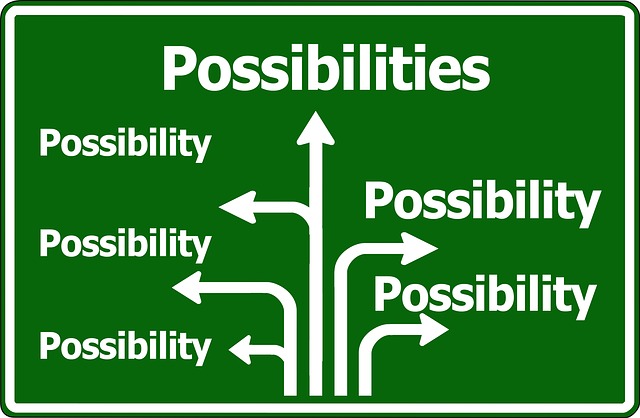 Toward a Trans-disciplinary Science of Society
Challenges and Opportunities
What differentiates those who tide over a crisis from those who succumb to it?
The winners
  
  Redirect the energy
  Look out for the opportunity
  Learn from mistakes
  Think creatively and adapt
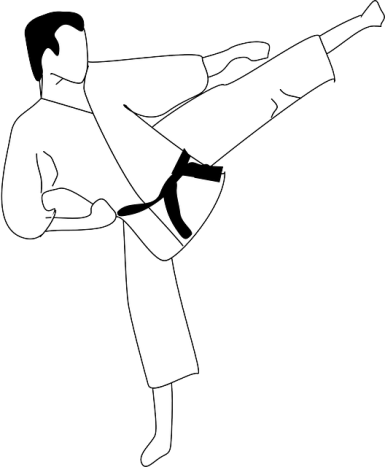 Toward a Trans-disciplinary Science of Society
Challenges and Opportunities
Often, it is the greatest challenges that lead to the greatest human achievements
  Our response determines the results
  Is it possible that all challenges have concealed opportunities behind them?
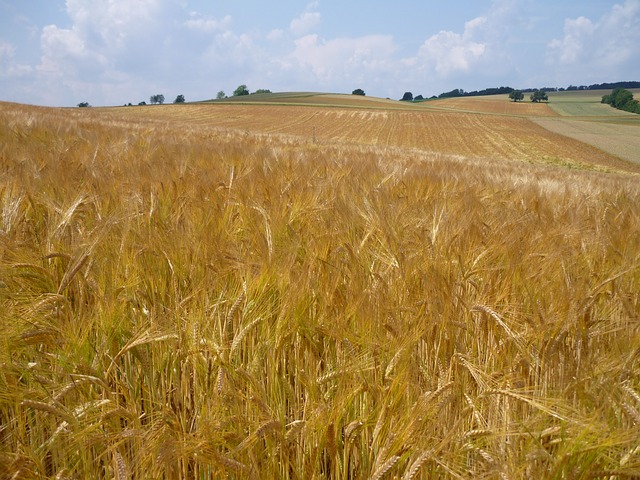 Toward a Trans-disciplinary Science of Society